Internships for Small Museums
Monday May 8th, 2017
1:30 p.m. – 2:45 p.m.
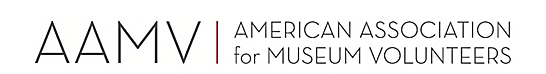 www.aamv.org
In collaboration with:
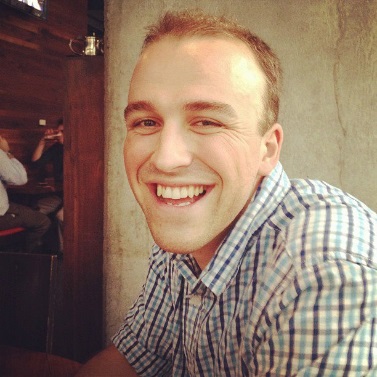 Richard Harker
Education & Outreach Manager, Museum of History and Holocaust Education, Kennesaw, GA 
President, American Association for Museum Volunteers
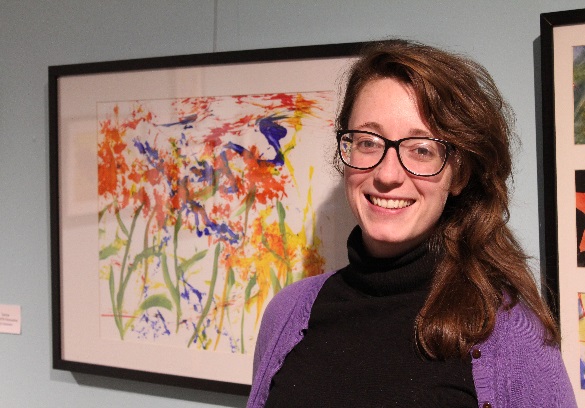 Regina Lynch
Curator of Education Fellow
Biggs Museum of American Art, Dover, DE
Richard Toon
Research Professor, Director of Museums and Museum Studies, Arizona State University
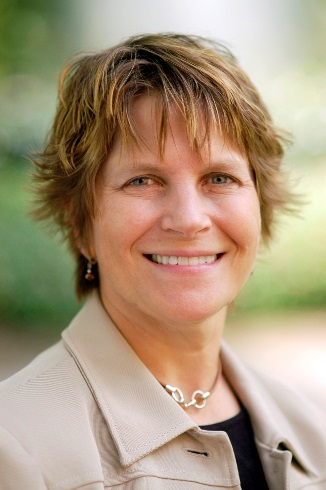 Lin Nelson-Mayson
Director, Goldstein Museum of Design 
Director of Graduate Studies, Museum Studies minor 
University of Minnesota
Internships for Small Museums
Session structure:
Volunteers versus Interns
Recruitment 
Ethics 
Best and Worst Practices 
Audience Conversation and Q&A